P8.py
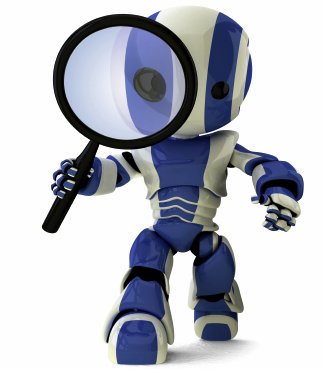 8 puzzle in python
Look at a simple implementation of an eight puzzle solver in python
p8.py
Solve using A* with three different heuristics
NIL:    h = 1
OOP:  h = # of tiles out of place
MHD: h = sum of manhatten distance between each tile’s current & goal positions
All three are admissible
What must we model?
A state
Goal test
Actions
Result of doing action in state
Heuristic function
Representing states and actions
Represent state as string of nine characters with blank as *
E.g.:  s = '1234*5678'
Position of  blank in state S is> s.index('*')4
Represent an action as one of four possible ways to move the blank: 
up down right left
Legal Actions
def actions8(s):  # returns list of legal actions in state s
    action_table = {
        0:['down', 'right'],
        1:['down', 'left', 'right'],
        2:['down', 'left'],
        3:['up', 'down', 'right'],
        4:['up', 'down', 'left', 'right'],
        5:['up', 'down', 'left'],
        6:['up', 'right'],
        7:['up', 'left', 'right'],
        8:['up', 'left'] }
    return action_table[s.index('*')]
Function maps a position to a list of possible moves for a tile in that position
Result of action A on state S
def result8(S, A):
    blank = S.index('*')    # blank position
    if A == 'up':
        swap = blank - 3
        return S[0:swap] + '*' + S[swap+1:blank] + S[swap] + S[blank+1:]
    elif A == 'down':
        swap = blank + 3
        return S[0:blank] + S[swap] + S[blank+1:swap] + '*' + S[swap+1:]
    elif A == 'left':
        swap = blank - 1
        return S[0:swap] + '*' + S[swap] + S[blank+1:]
    elif A == 'right':
        swap = blank + 1
        return S[0:blank] + S[swap] + '*' + S[swap+1:]
    raise ValueError('Unrecognized action: ' + A)
Heuristic functions
class P8_h1(P8):
    """ Eight puzzle using a heuristic function that counts number
    of tiles out of place"””
    name = 'Out of Place Heuristic (OOP)’

 def h(self, node):
        ""”OOP 8 puzzle heuristic: number of tiles 'out of place'
        between a node's state and the goal"""
        mismatches = 0
        for (t1, t2) in zip(node.state, self.goal):
            if  t1 != t2: mismatches =+ 1
        return mismatches
Path_cost method
Since path cost is just the number of steps, we can use the default version define in Problem
 def path_cost(self, c, state1, action, state2):
        """Return cost of a solution path that arrives at state2 from
        state1 via action, assuming cost c to get up to state1. If problem
        is such that the path doesn't matter, this function will only look at
        state2.  If the path does matter, it will consider c and maybe state1
        and action. The default method costs 1 for every step in the path."""
      return c + 1
How can we test this?
Need solvable test problems that aren’t too hard
Recall that the state space has two disjoint sets!
Idea: take a random walk of N steps from the goal
Resulting state is solvable in ≤ N moves
Ensure random walk has no loops for a good test
What metrics can we use to compare heuristics?
# of states generated, # of states expanded, effective branching factor (efb), and run time
Example
Generate tests of different distances from *12345678 
15 steps: 4*3275681 => *12345678
19 steps: 4258361*7 => *12345678 
Solve using three heuristics, collect data
Example
(python3.8) search_examples> python p8.py
142*35678 => *12345678 (5 steps from start)
heur. steps depth states succs EBF seconds
NIL 5 3 26 9 2.08 0.00023
OOP 5 3 12 4 1.59 0.00010
MHD 5 3 10 3 1.44 0.00013

25*148367 => *12345678 (10 steps from start)
heur. steps depth states succs EBF seconds
NIL 10 10 1166 420 1.83 0.04605
OOP 10 10 30 12 1.28 0.00031
MHD 10 10 25 10 1.26 0.00036
4*3275681 => *12345678 (15 steps from start)
heur. steps depth states succs EBF seconds
NIL 15 15 14386 5173 1.77 5.47145
OOP 15 15 761 283 1.46 0.02097
MHD 15 15 87 31 1.26 0.00115
64375182* => *12345678 (18 steps from start)
heur. steps depth states succs EBF seconds
NIL 18 18 48230 17402 1.72 60.17903
OOP 18 18 1775 659 1.43 0.11732
MHD 18 18 58 22 1.19 0.00086

4258361*7 => *12345678 (19 steps from start)
heur. steps depth states succs EBF seconds
NIL 19 19 78873 28567 1.72 159.10511
OOP 19 19 3906 1457 1.47 0.42174
MHD 19 19 499 185 1.32 0.01238